ПРЕЗЕНТАЦІЯ
на тему “Орігамі”
учениці 6-А класу
Маньківської гімназії 
Слюсаренко Анжели
Орігамі – мистецтво складання паперу. Метою цього мистецтва є створення витворів шляхом використання схеми геометричних згинів і складок.
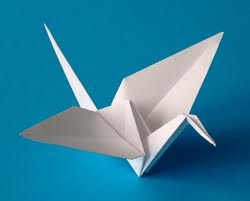 Історія
Щодо походження орігамі є деякі розбіжності, але напевно можна сказати, що воно розвинулось саме в Японії. Спочатку це була забавка переважно для дітей, доки Йосідзана Акіра не додав нові технології, такі як мокре складання та система зображення отримання фігур, що отримала назву система Йосідзави-Рендлета. З 1960-х років це мистецтво почало активно поширюватись у всьому світі, зявилися такі напрями, як модульне орігамі.
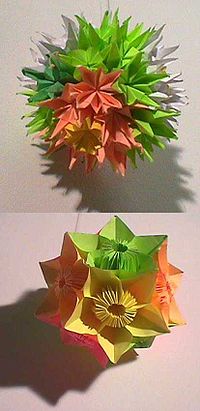 Кусудама – приклад модульного орігамі
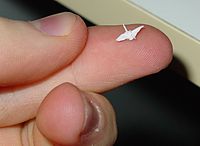 Деякі люди складають найменші орігамі. Для цього 
часто використовують фольгований папір.
Математика в орігамі
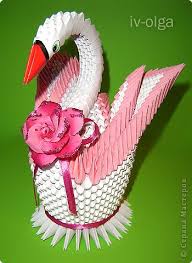 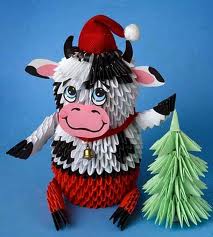 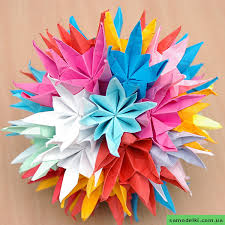 Приклади виробів, що не відповідають стандартам орігамі
Технічне орігамі
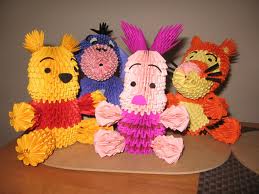 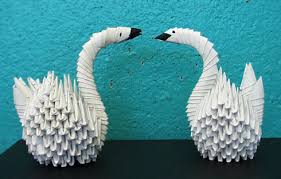 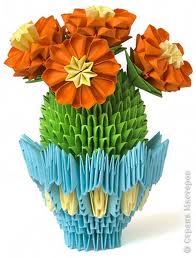 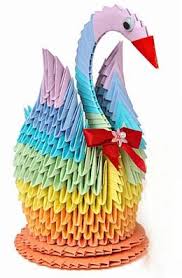 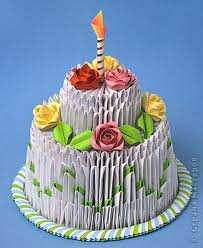 Дякую за увагу